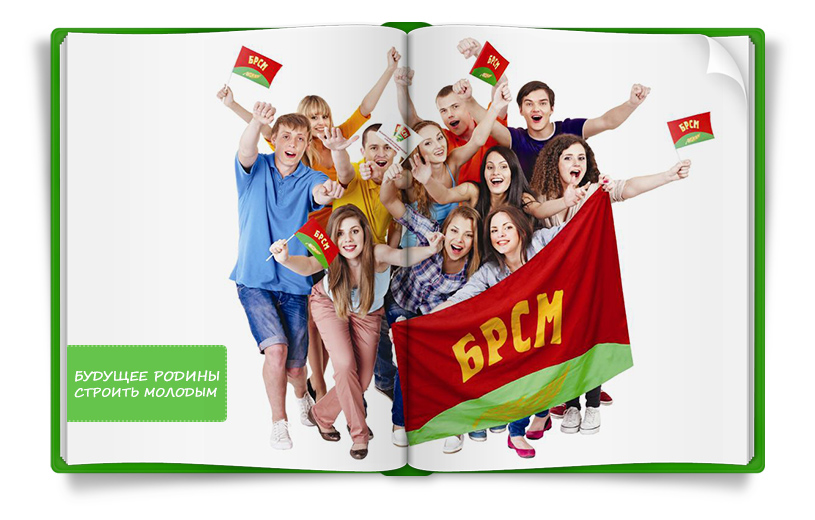 «Организация культурно-досуговой деятельности, а также мероприятий для союзной молодежи»
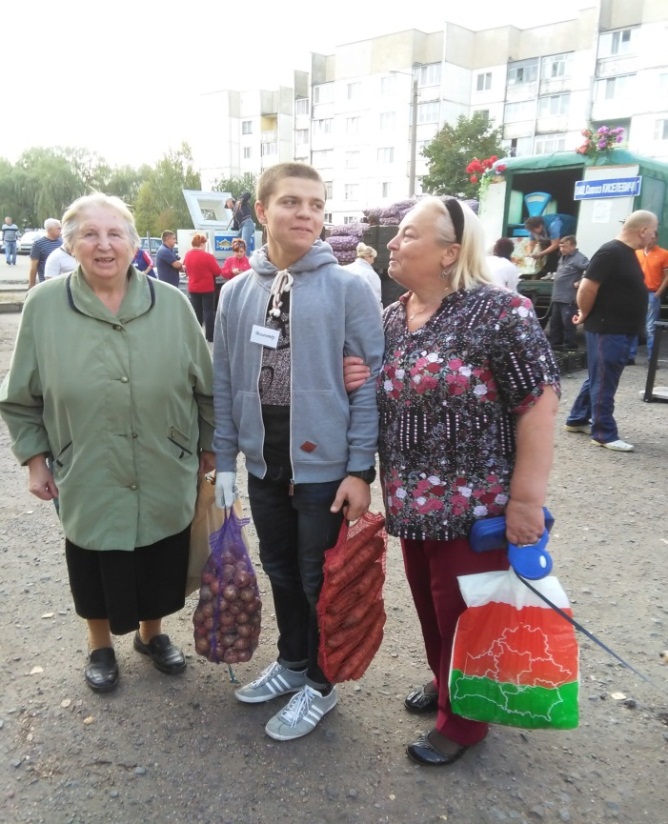 Благотворительная акция
«Мы выбираем помощь пожилым людям»
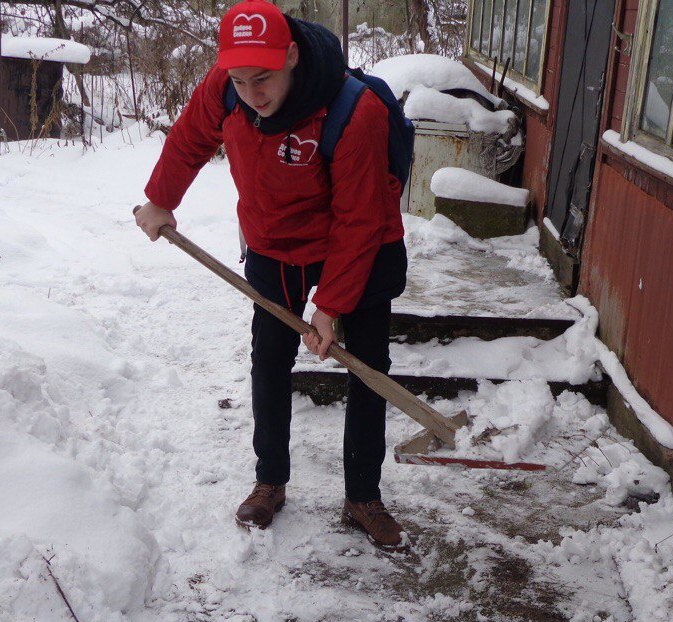 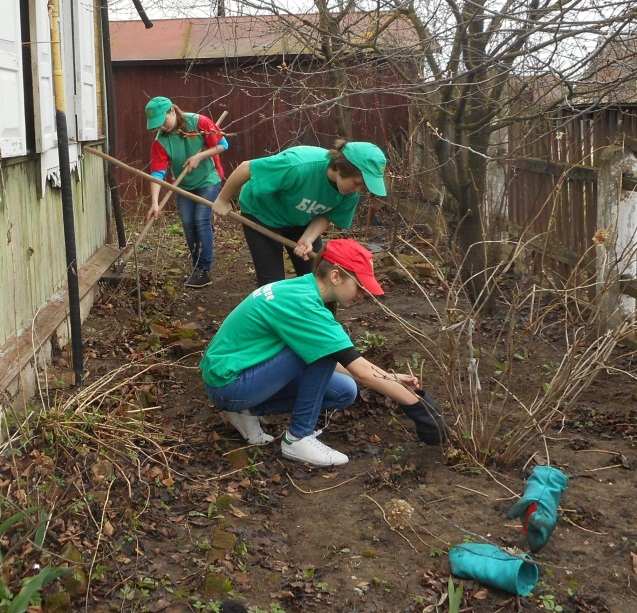 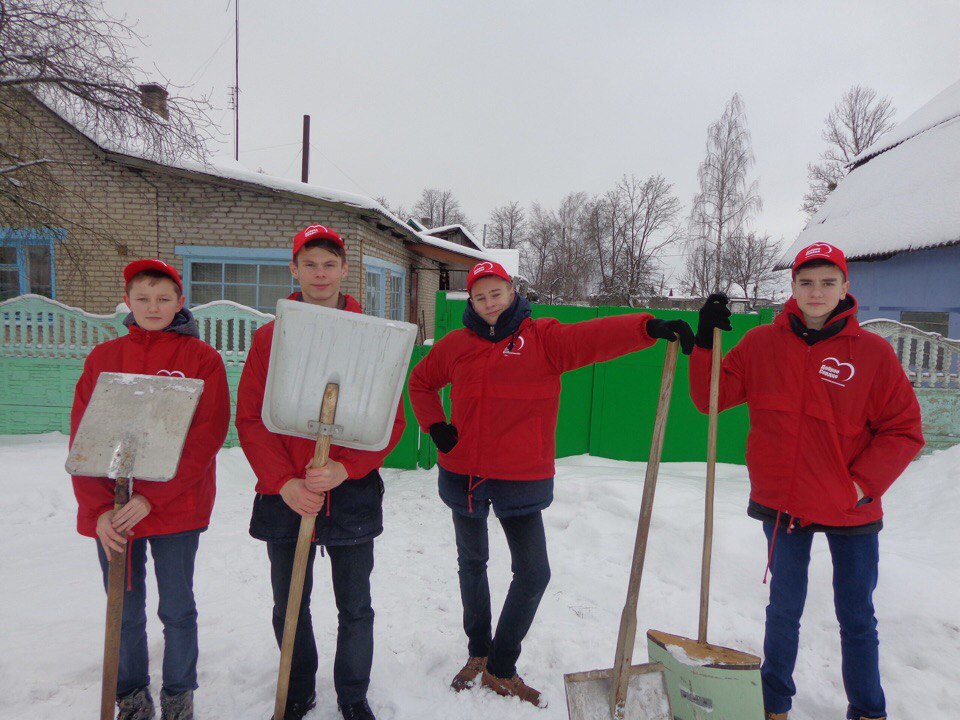 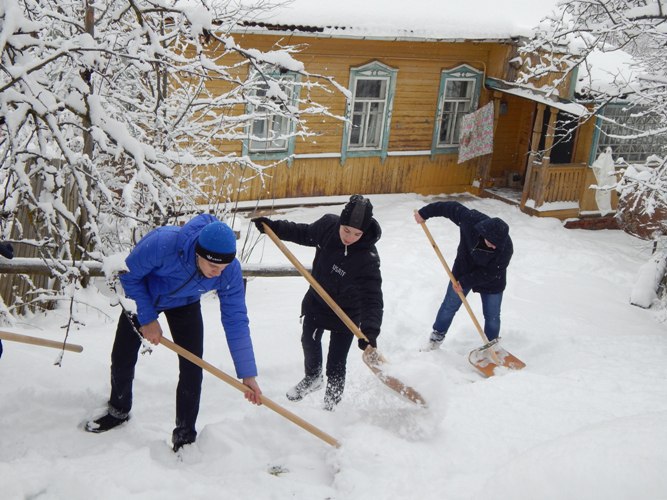 Чемпионат по волейболу
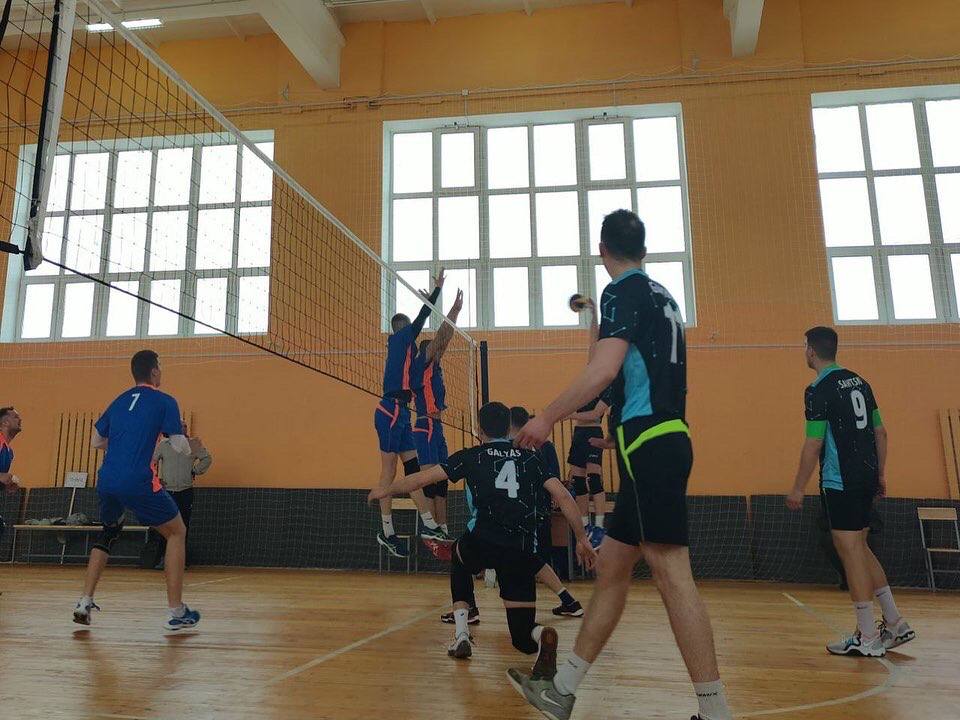 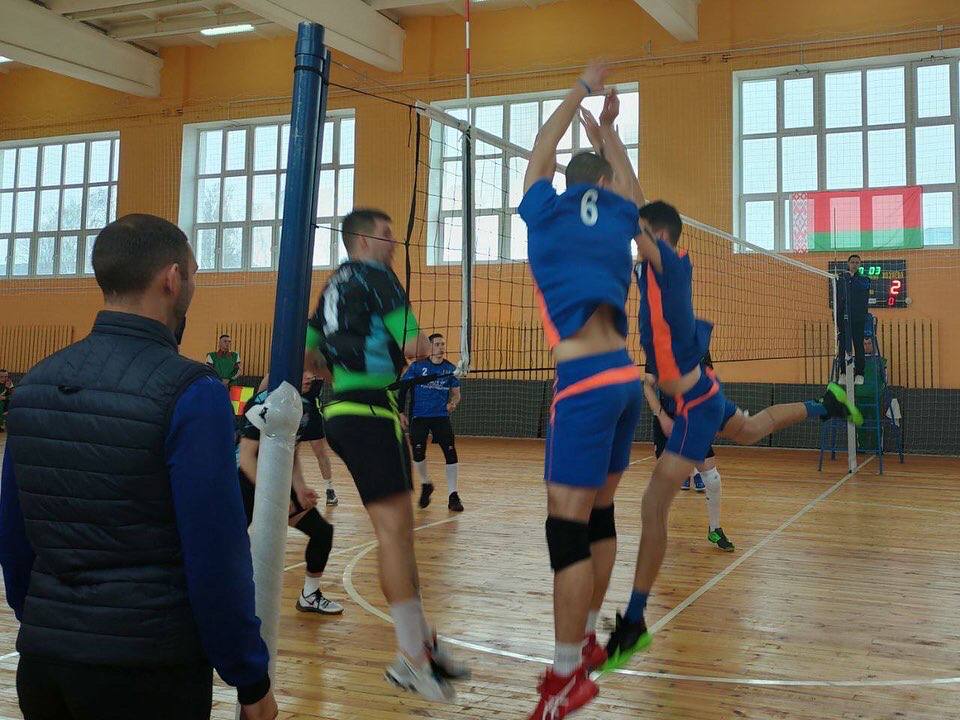 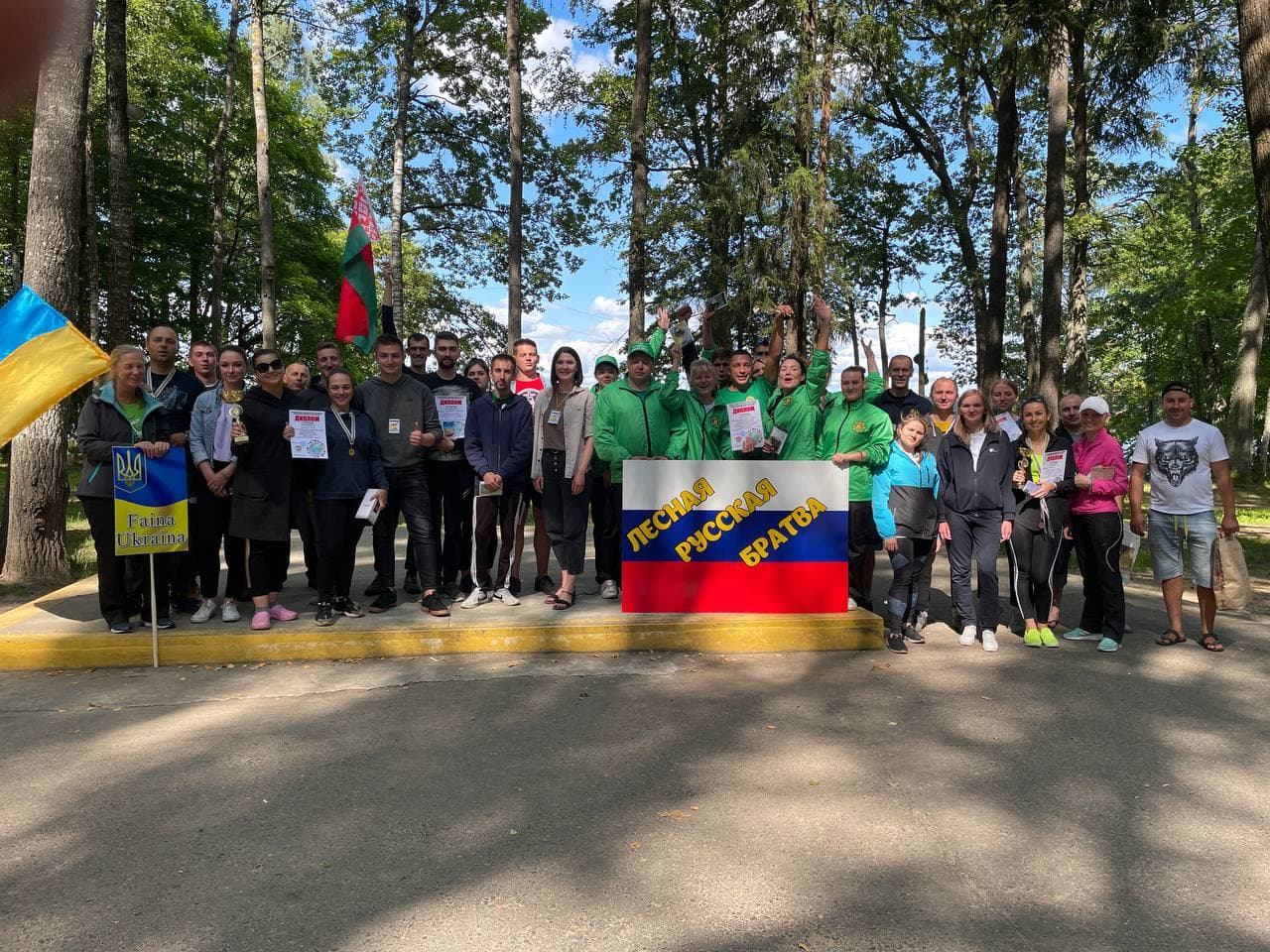 Районная спартакиада «Дружба народов» посвященная году народного единства
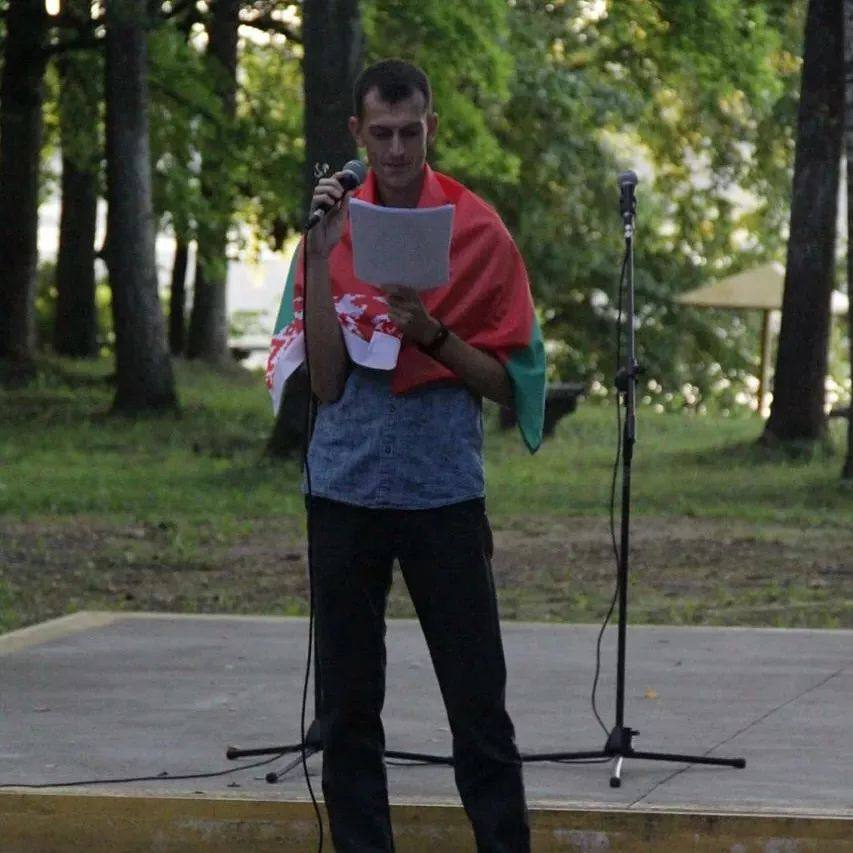 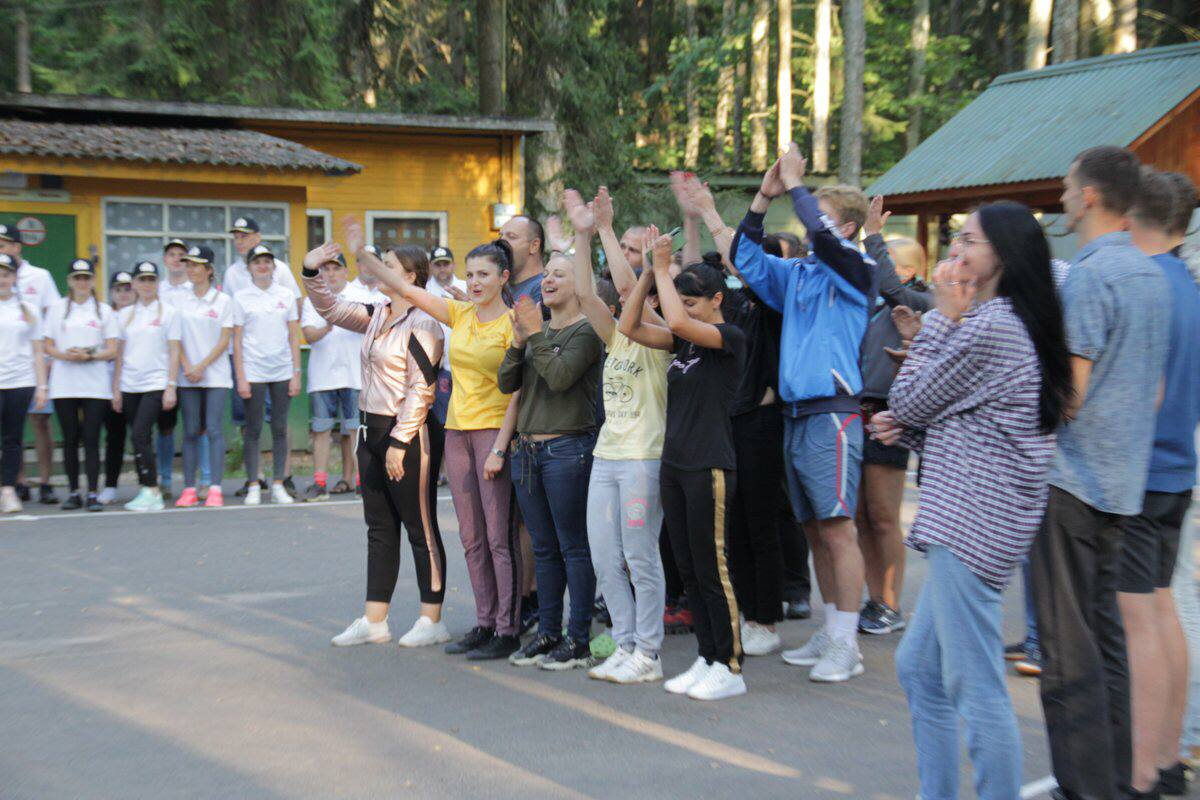 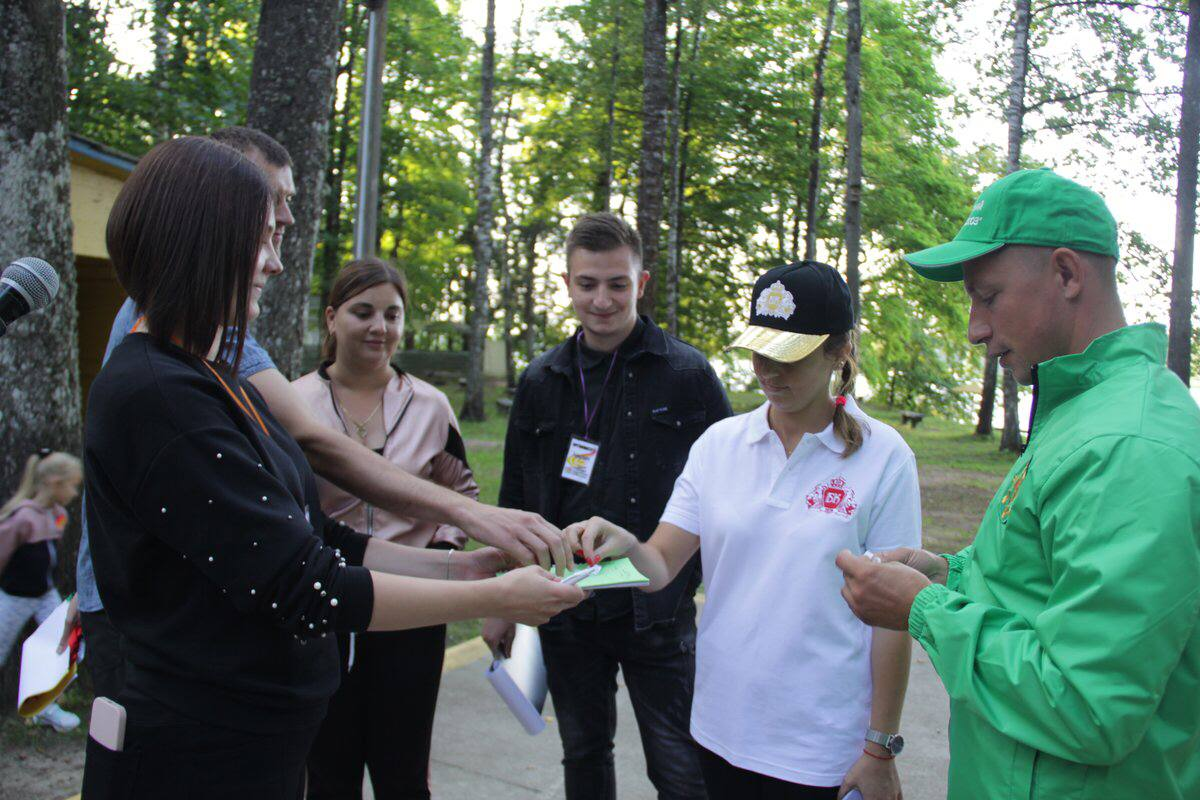 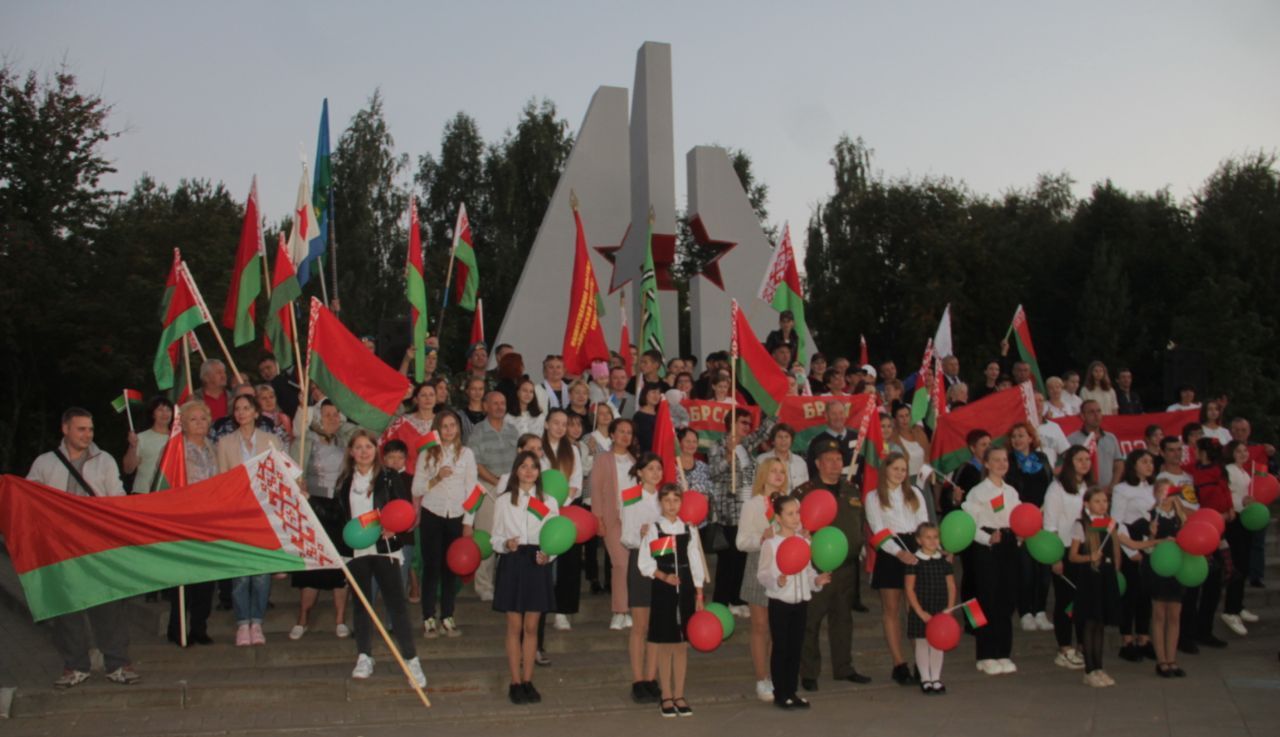 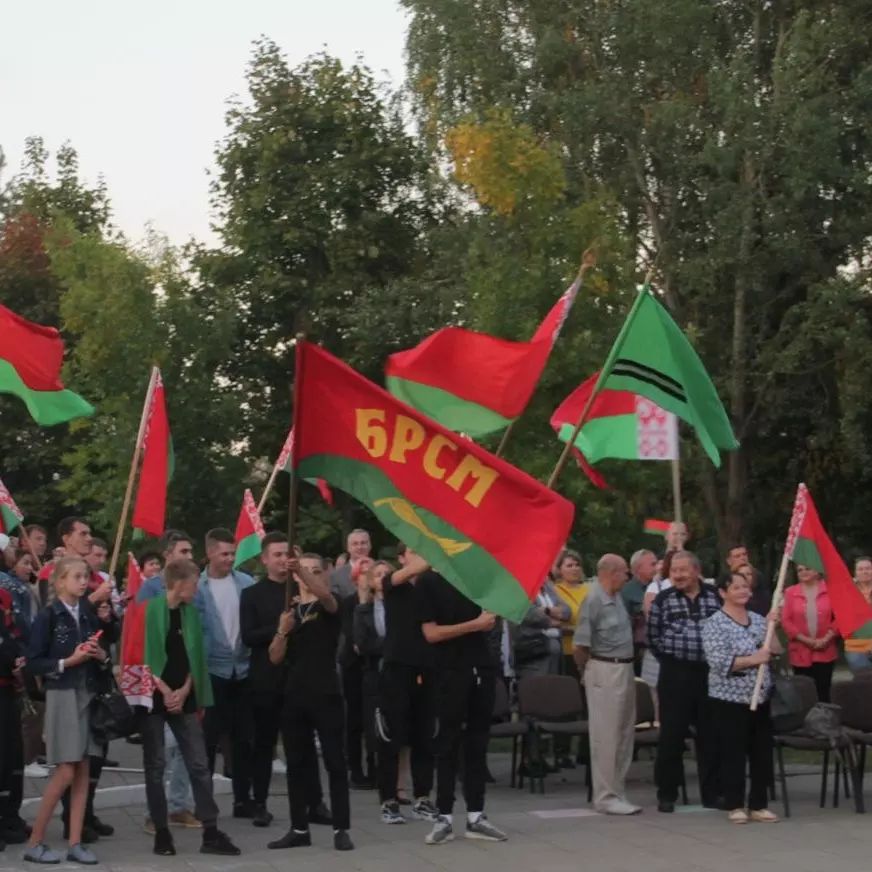 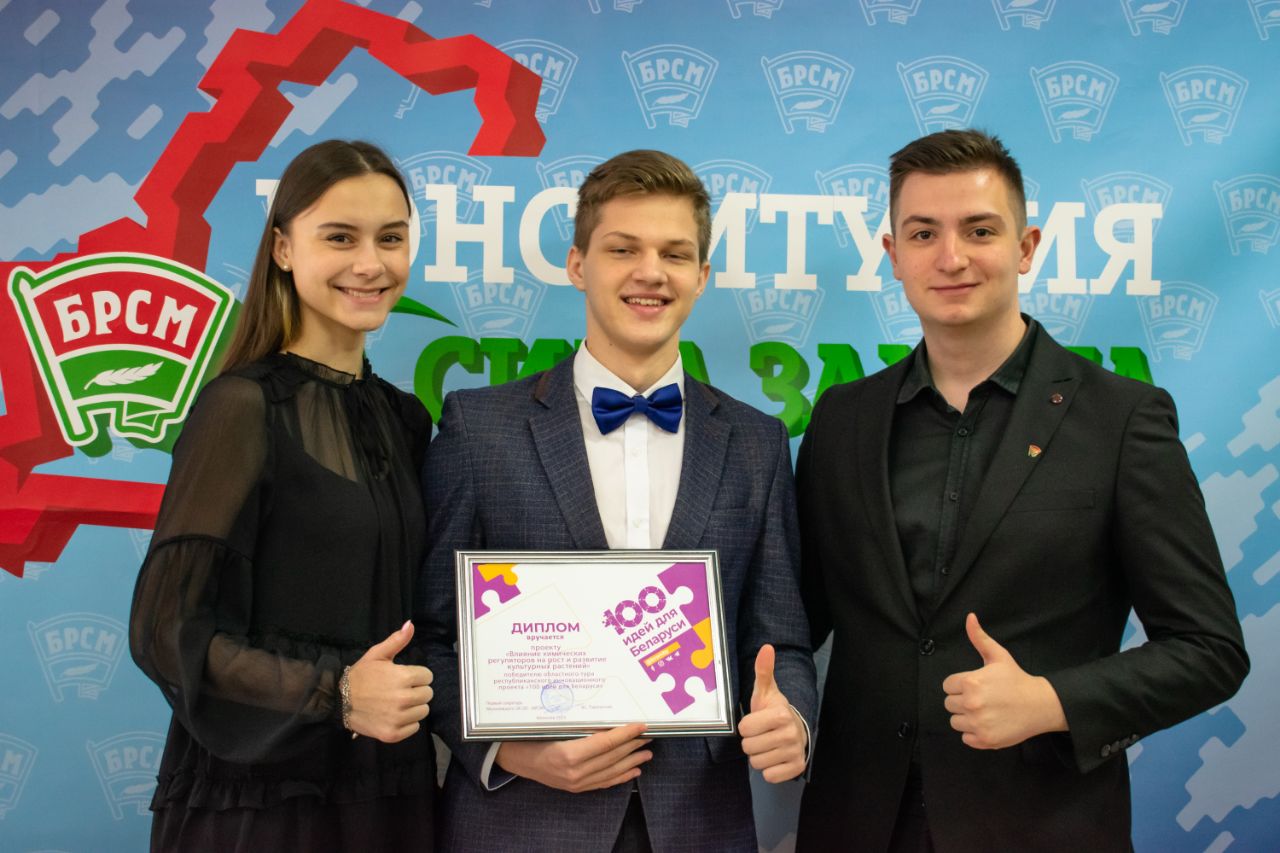 Областной этап конкурса « 100 идей для Беларуси»
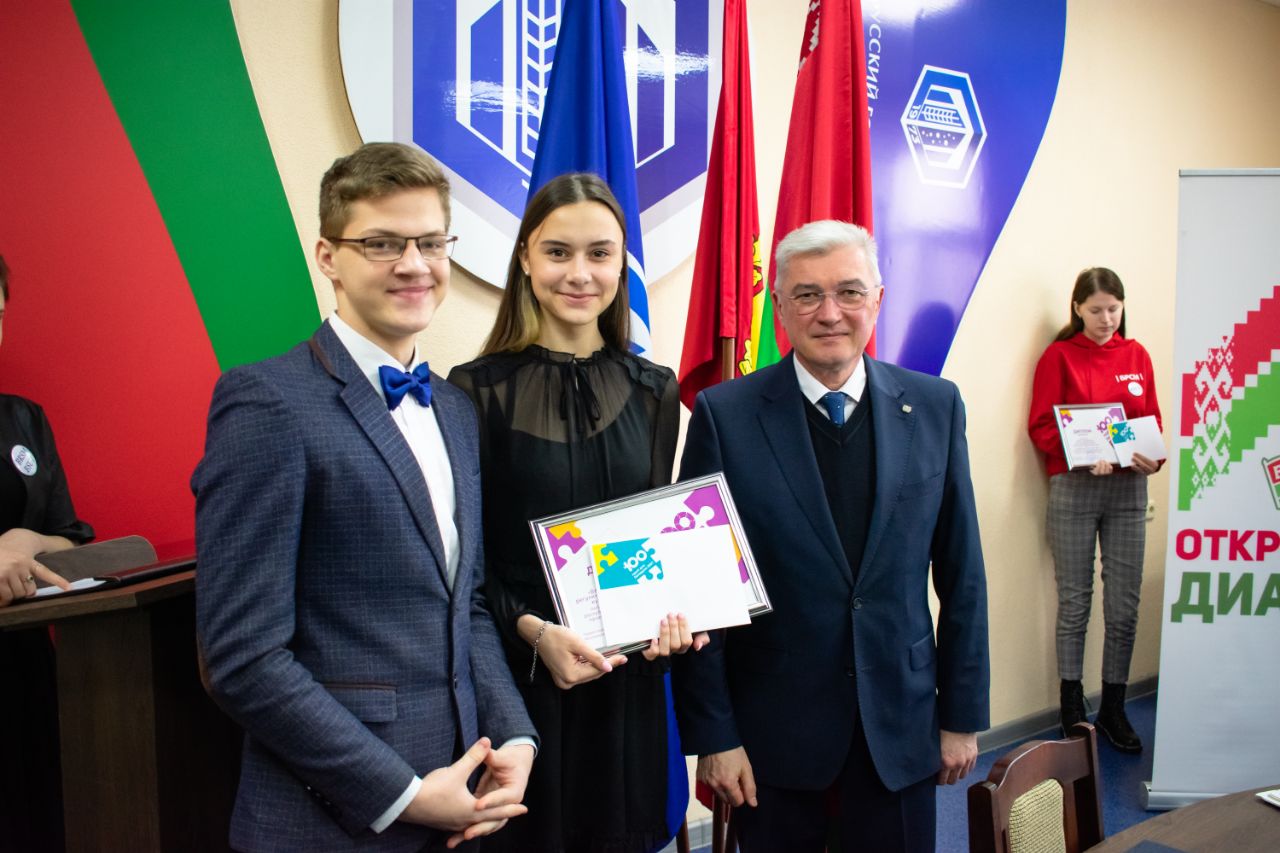 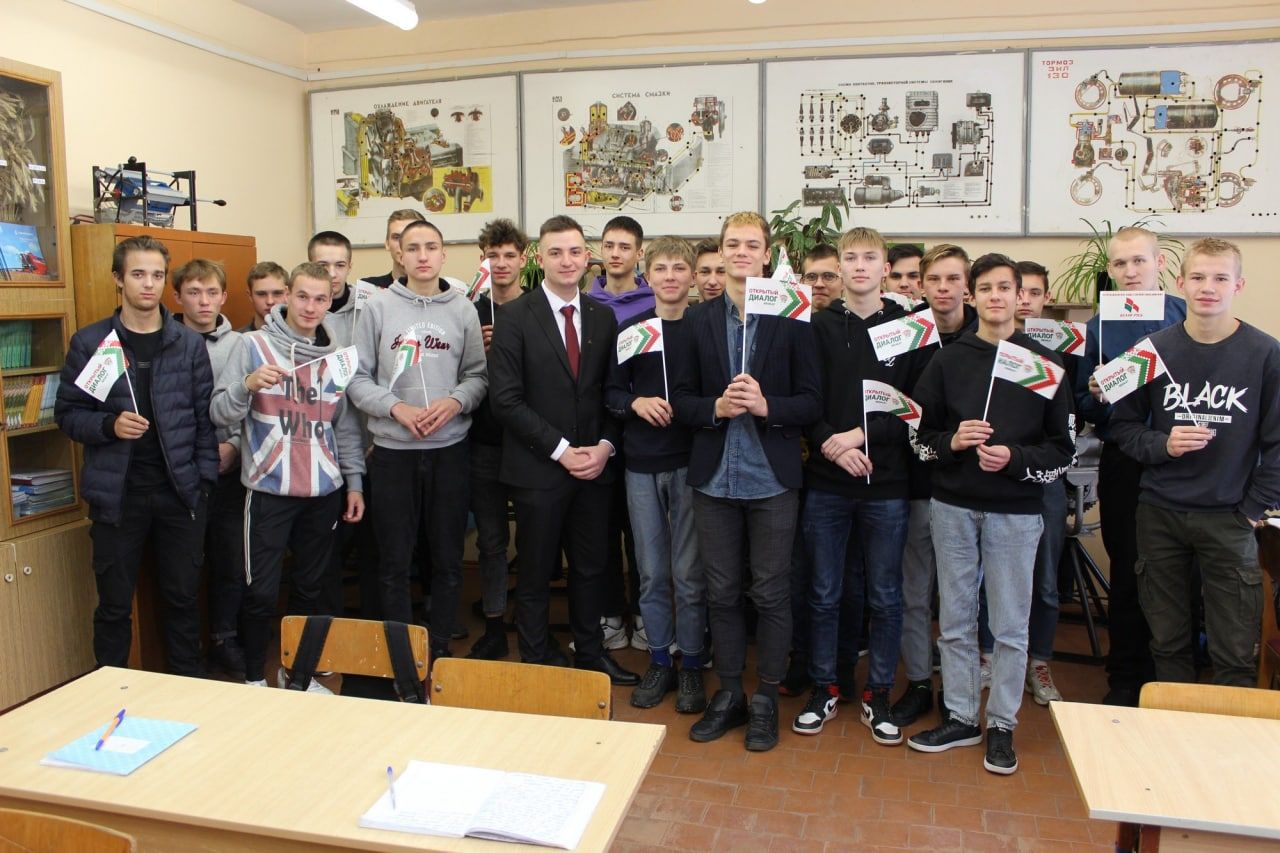 Открытый диалог «Сила в Единстве»
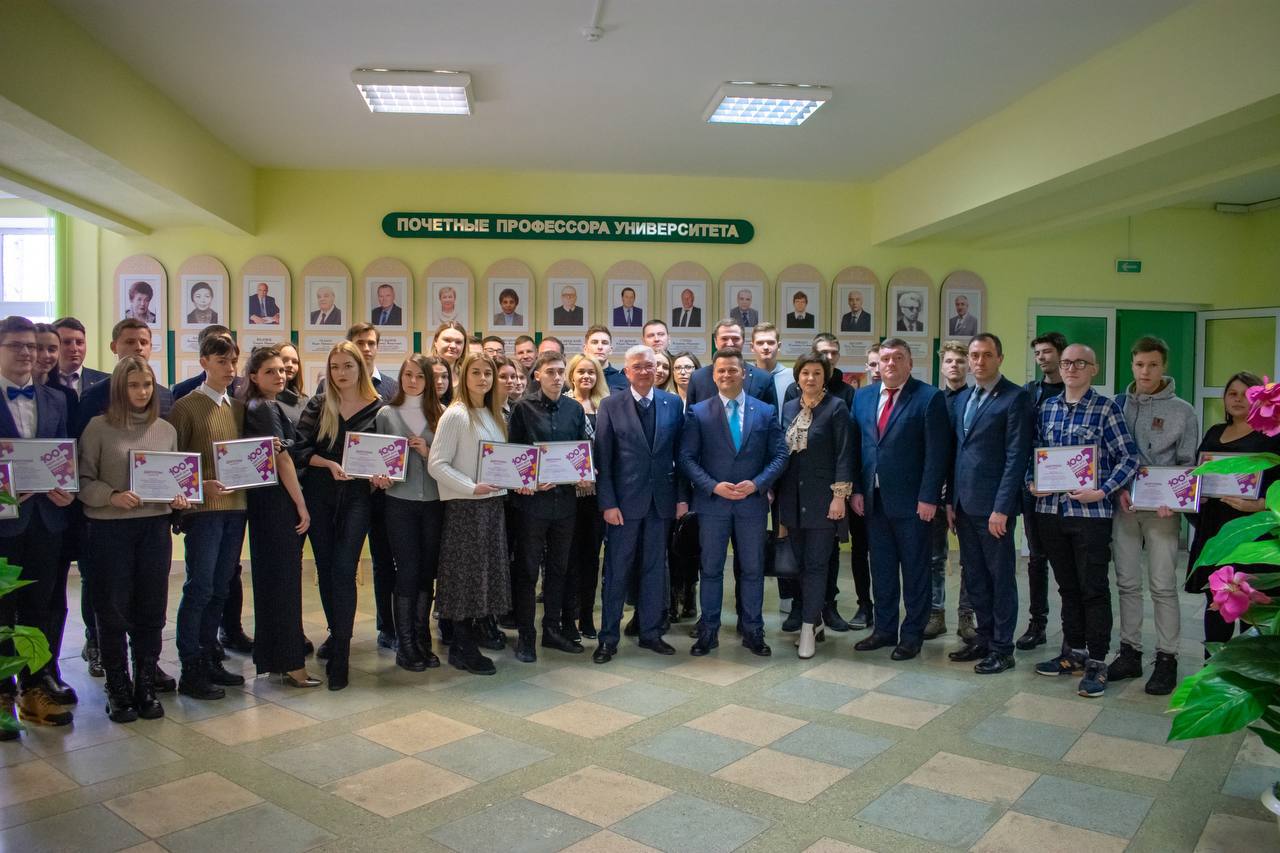 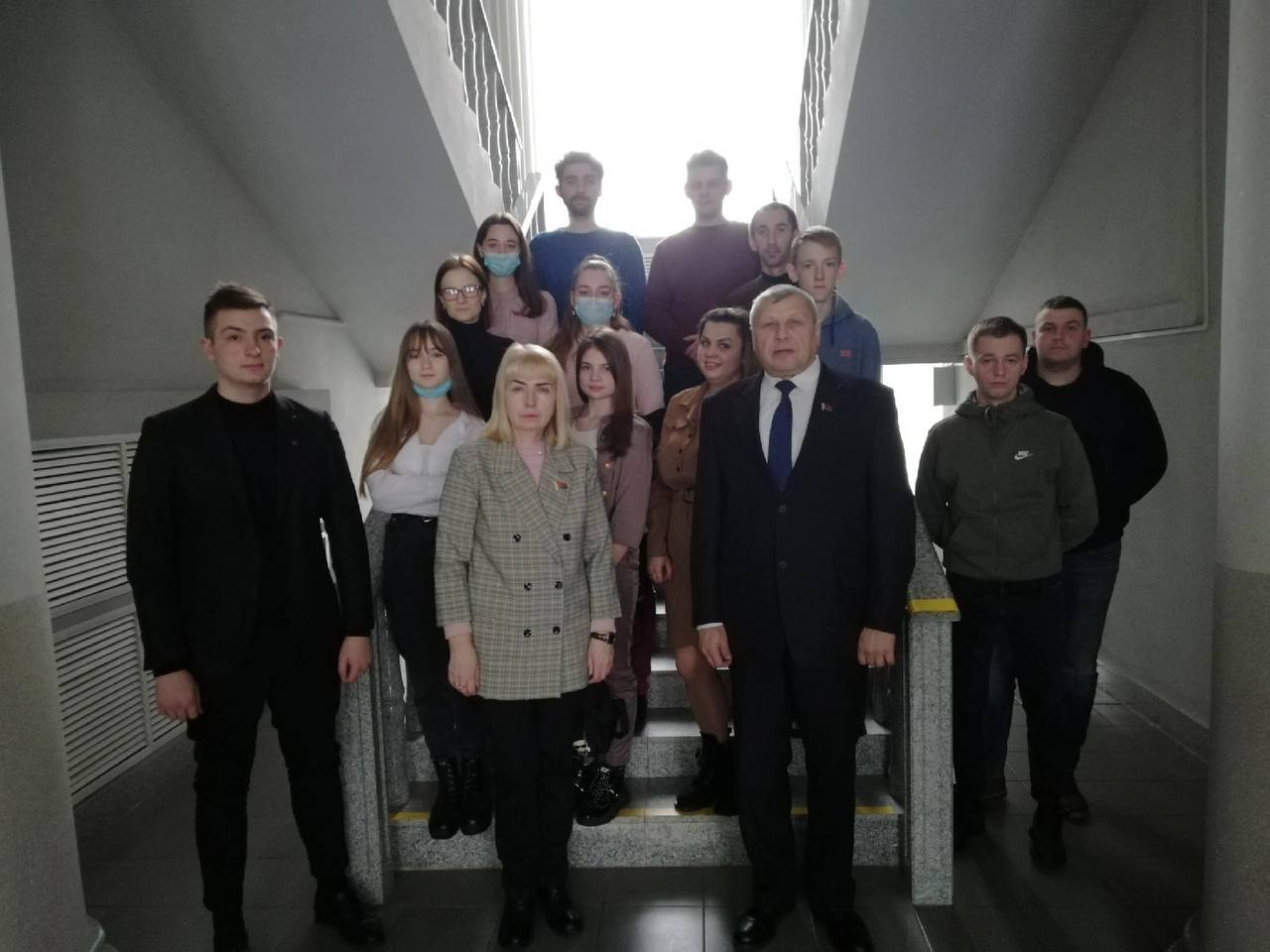 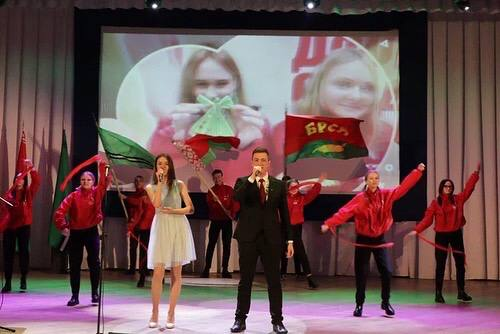 Чемпионат по сбору Спилс-карт
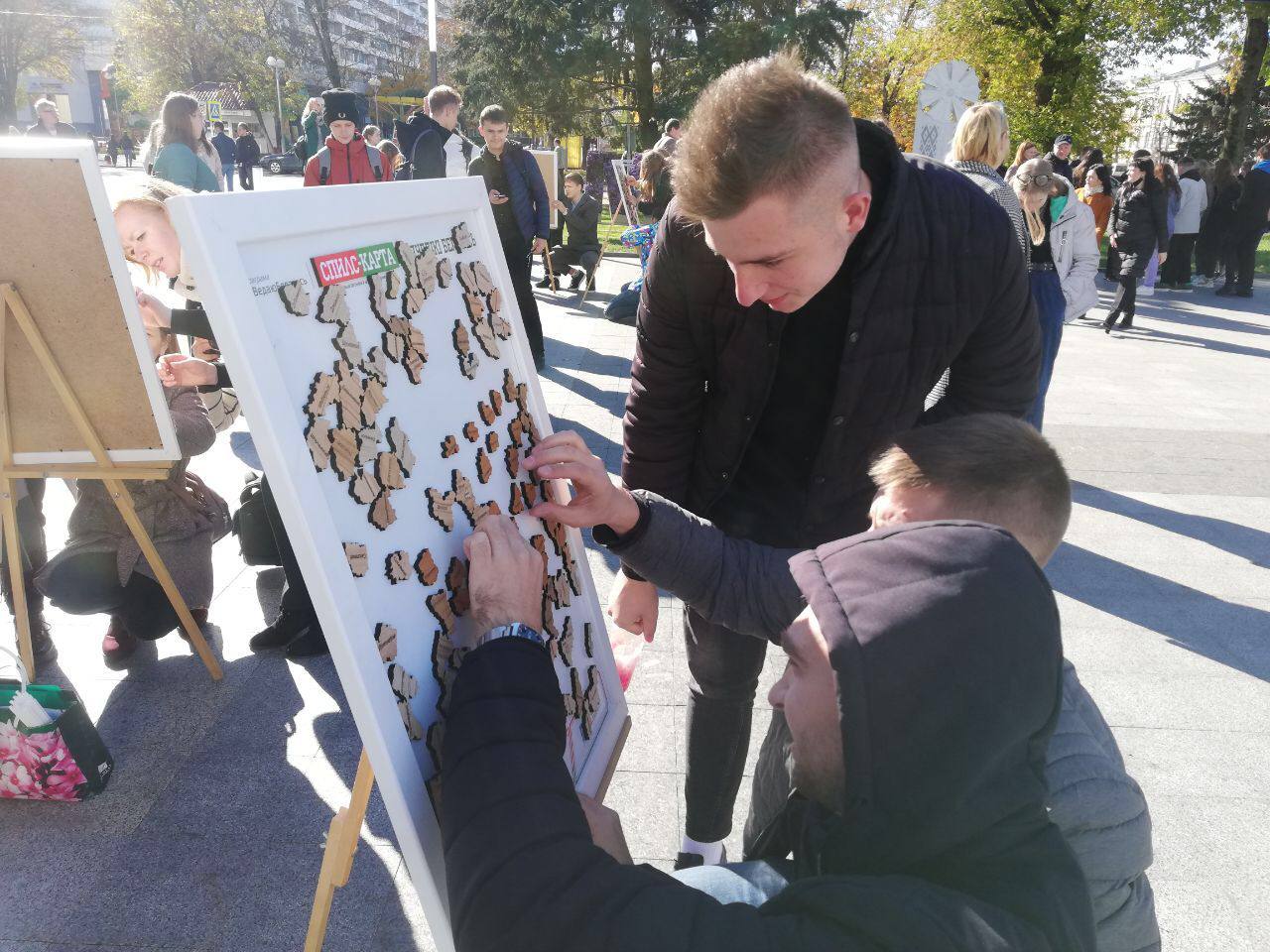 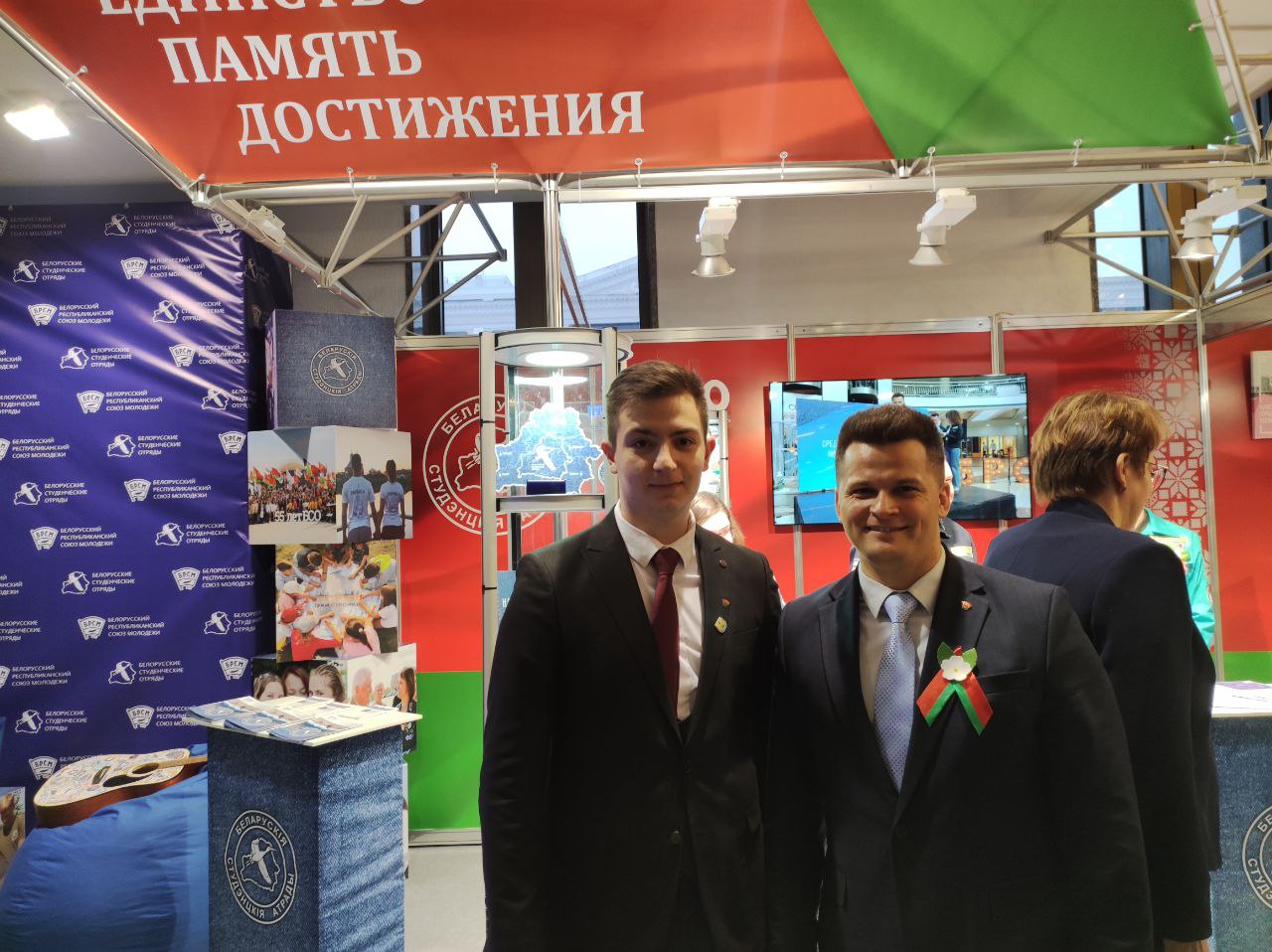 Аллея семейных деревьев
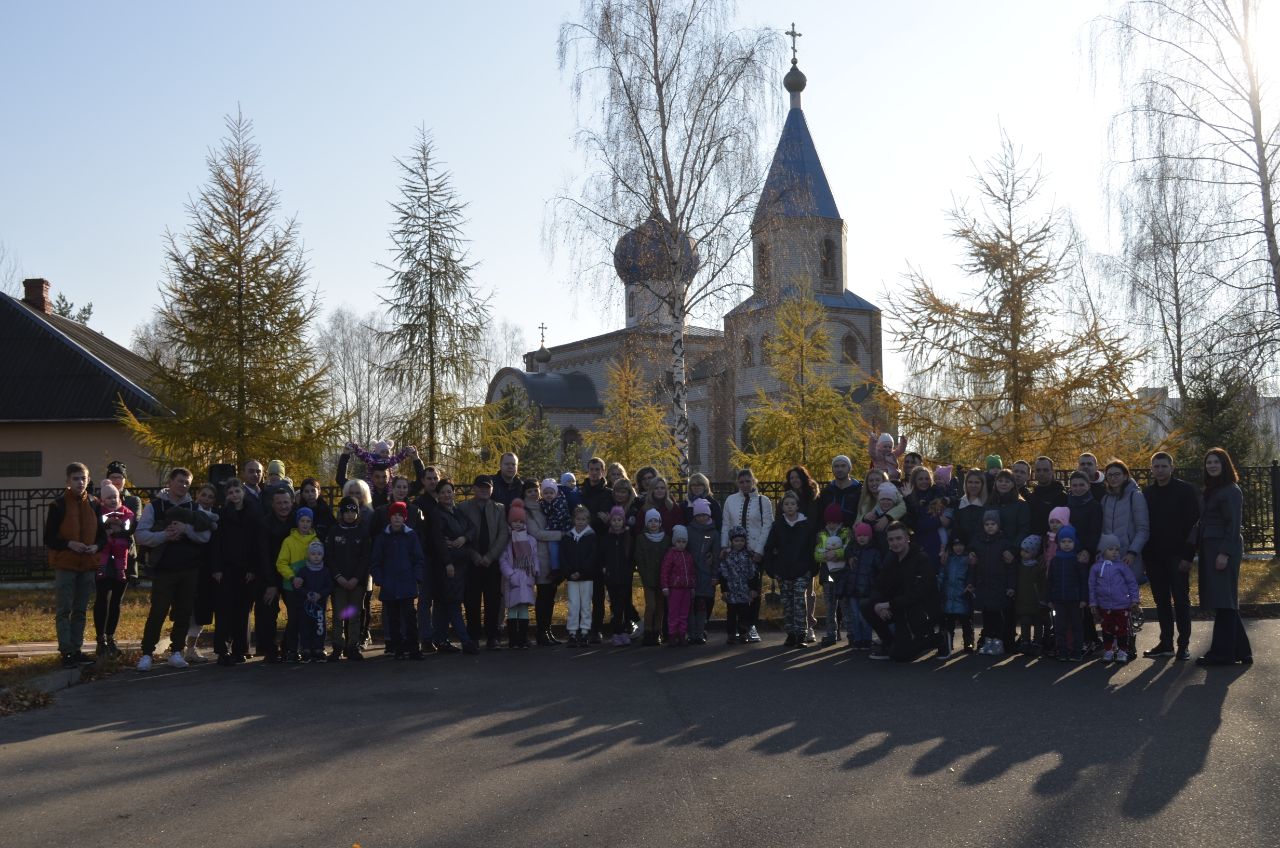 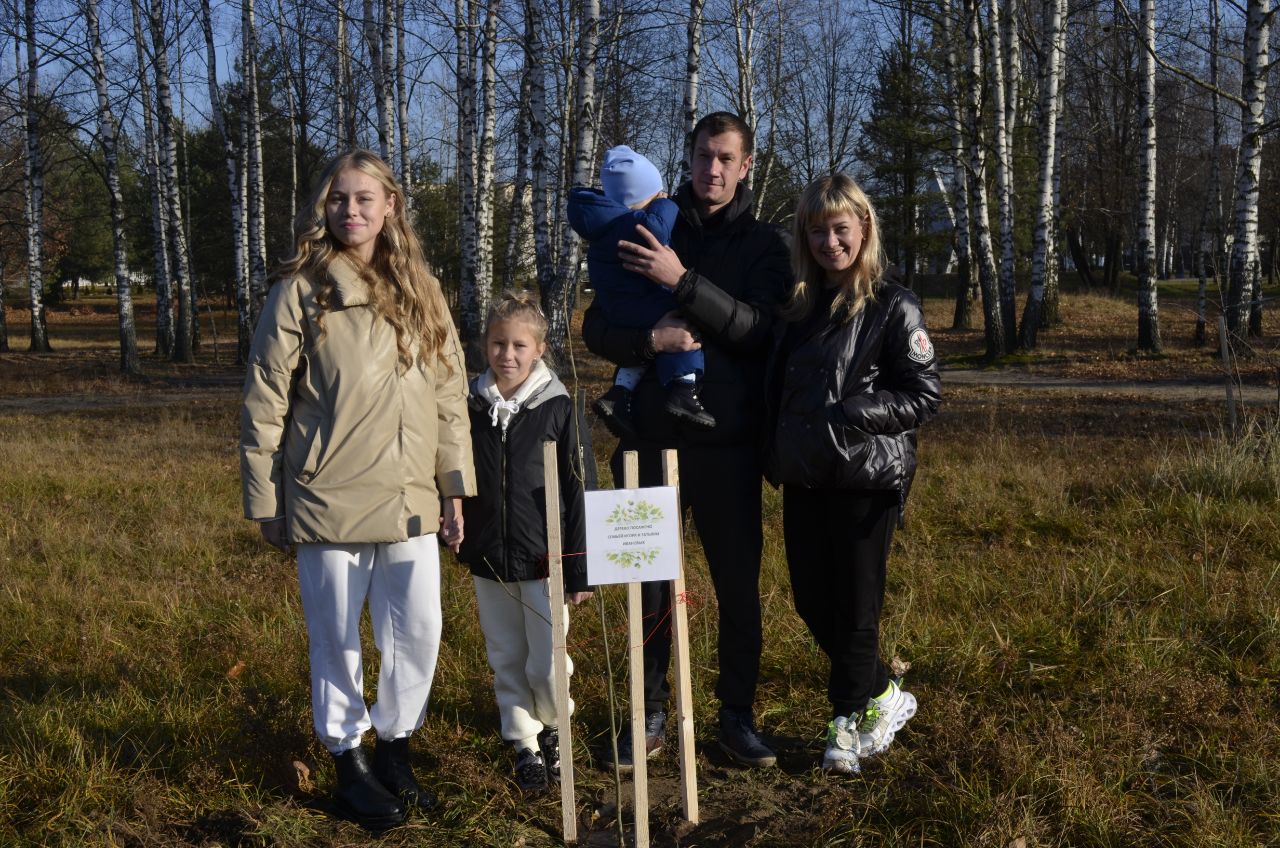 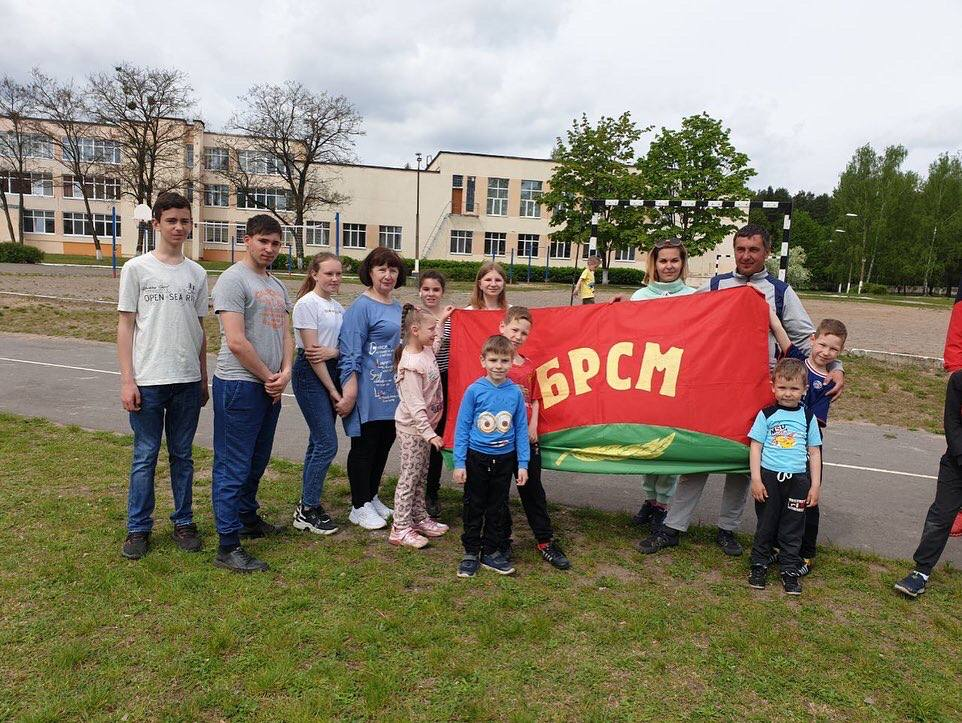 День семьи вместе с БРСМ
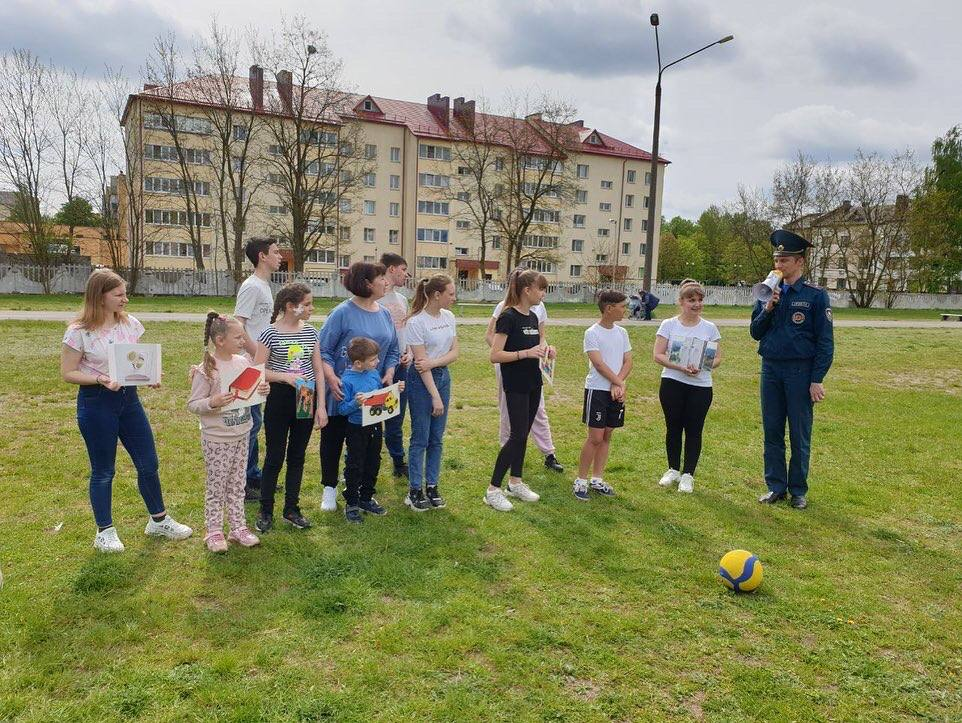 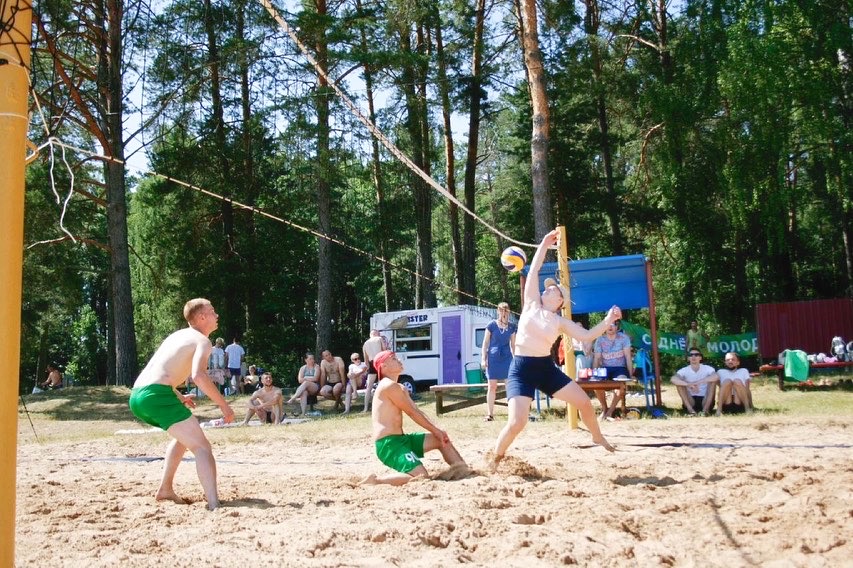 Чемпионат по пляжному волейболу «Горячий песок – 2021»
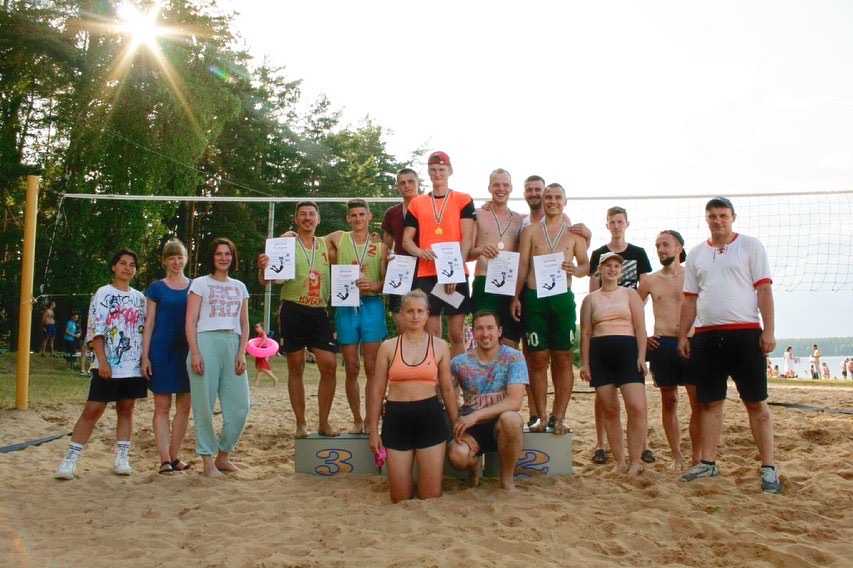 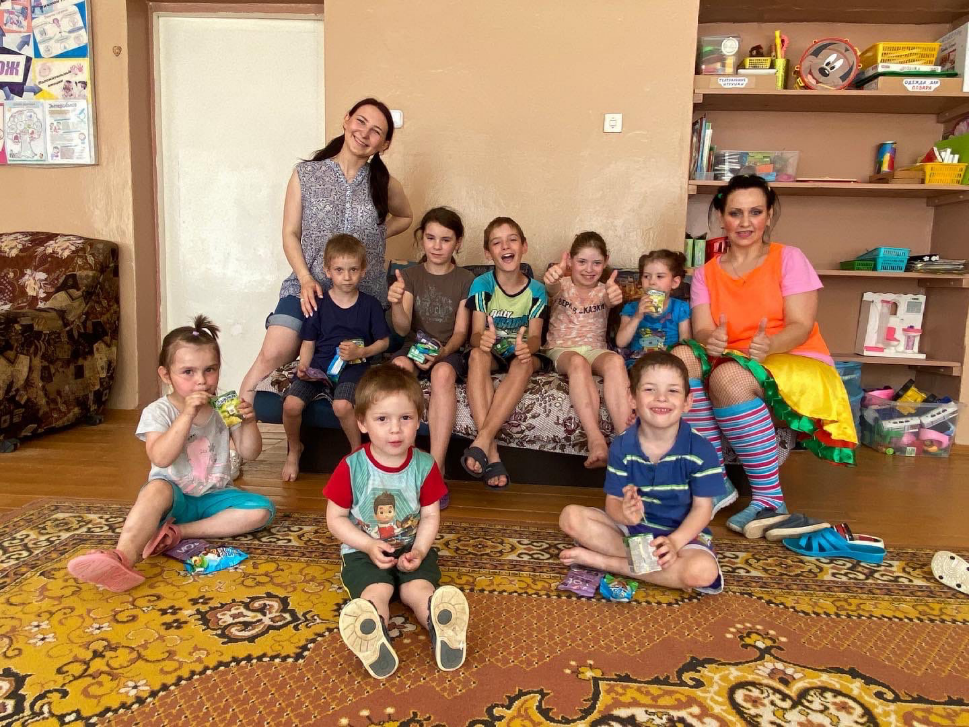 День добра «Твори добро»
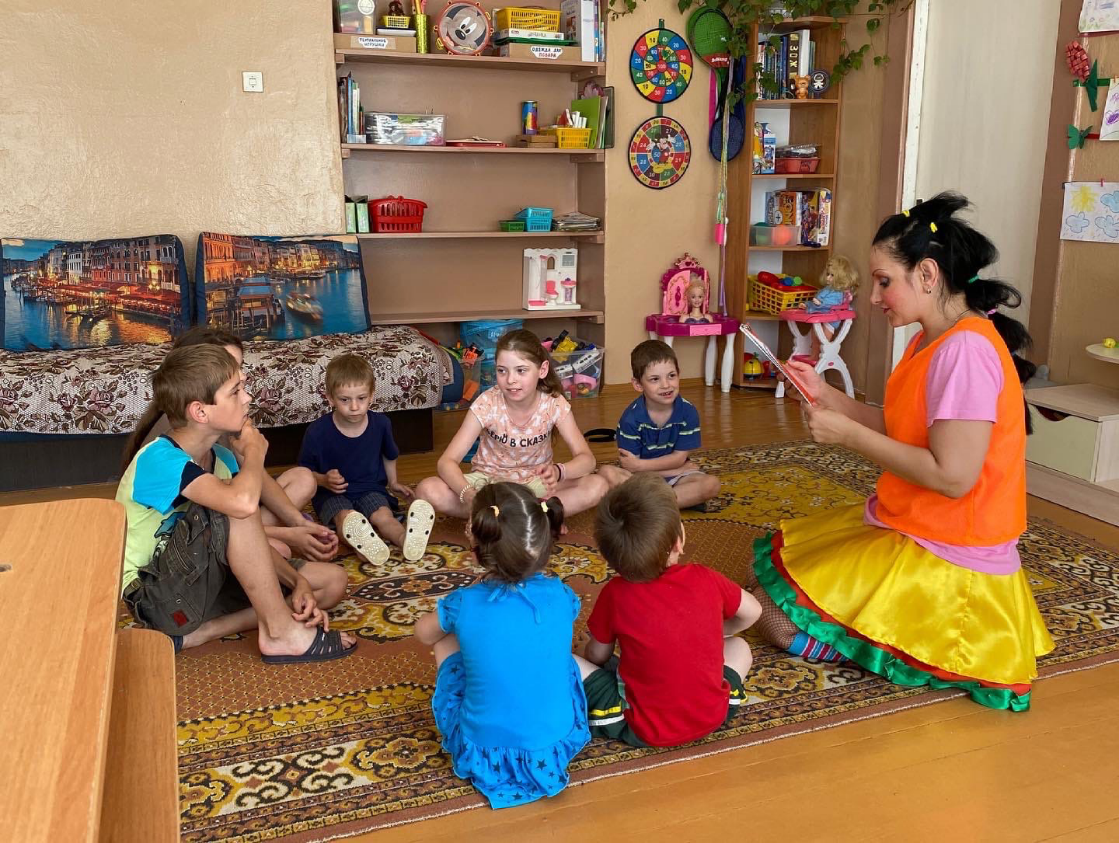 Молодёжный отряд охраны правопорядка
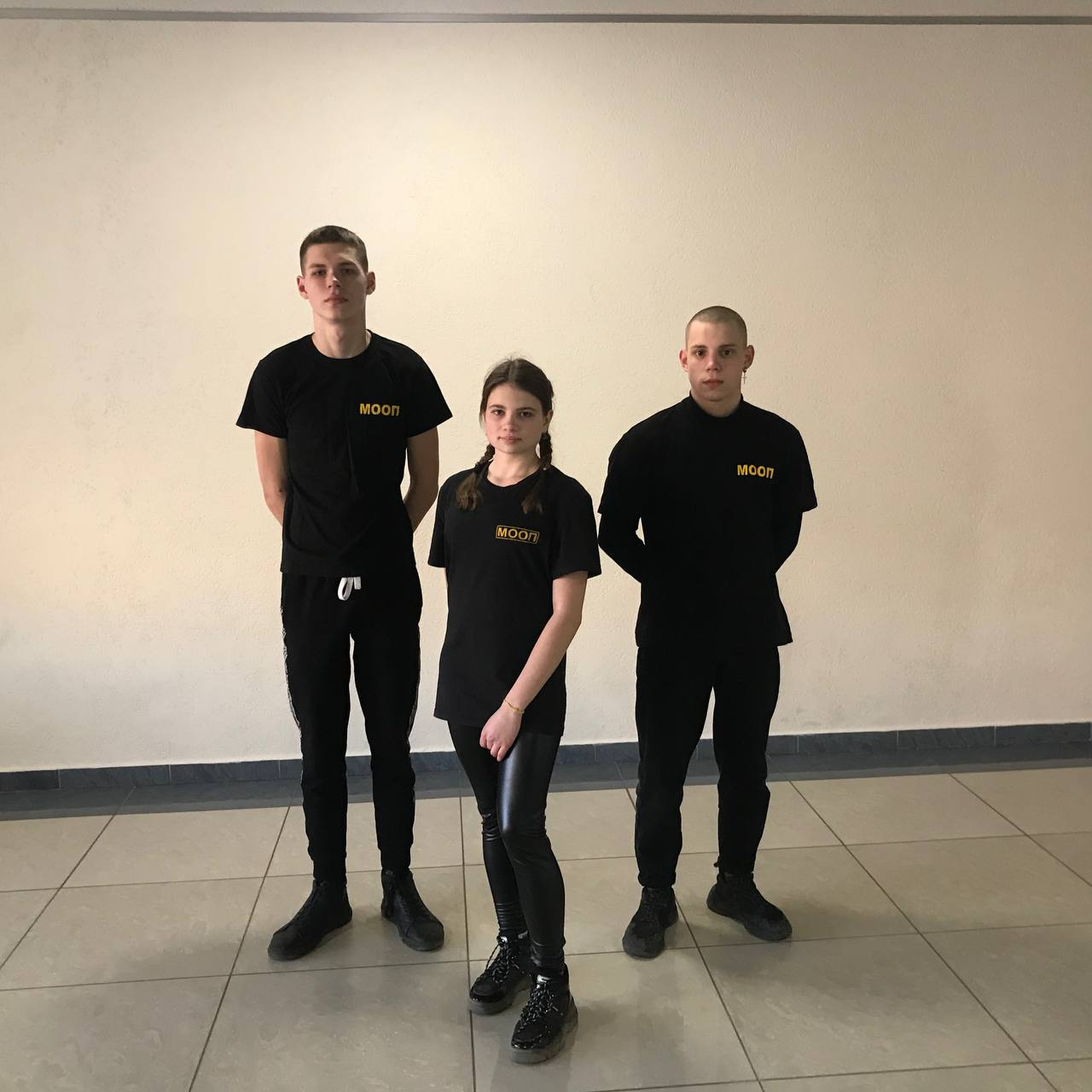 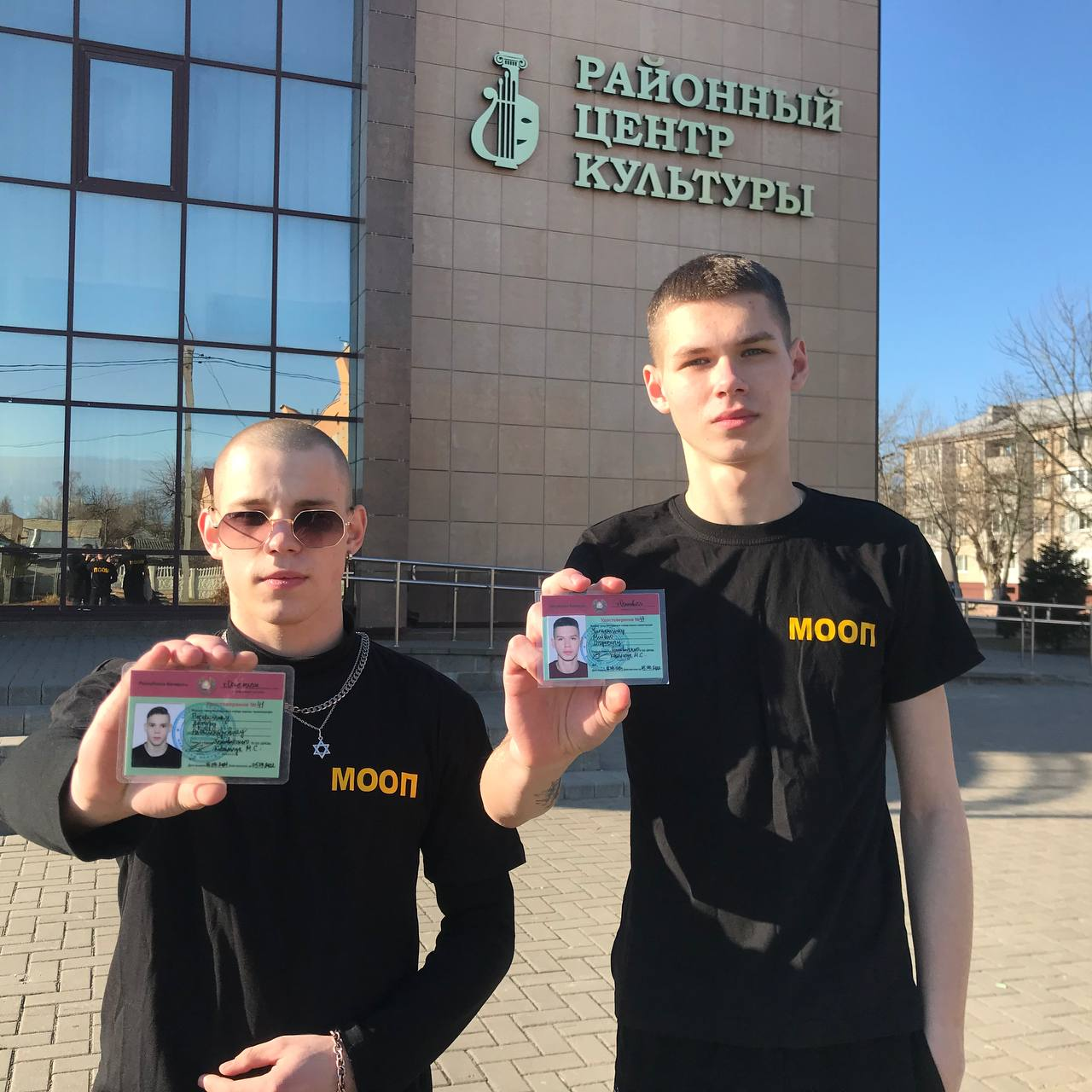